Anxiety in Children and Adolescents
What to Look For
Normal Anxiety
Reaction to stress
Fight or flight response
Response to stress
Resolves after stress is removed
Appropriate at certain stages of development
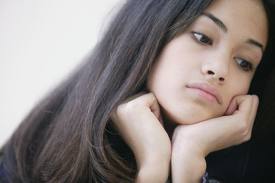 Diagnosable anxiety
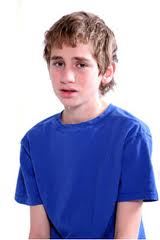 Excessively frightened, distressed, and uneasy during situations in which most others would not feel those symptoms
Characteristics of Anxiety Disorders
Interference in daily life
Overwhelming
Chronic
Common (10% possibly more)
Under diagnosed
No single cause, situational and/or neurochemical (serotonin)
Anxiety Disorders
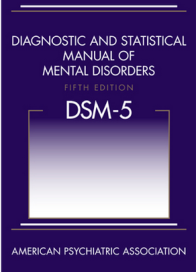 Generalized Anxiety Disorder
	Exaggerated worry about routine events


Separation Anxiety Disorder
	Fearful and nervous when away from home or separated from a loved one

Social Anxiety Disorder
	Hypersensitivity to criticism, difficulty being assertive, low self-esteem, performance issues
Obsessive Compulsive Disorder
		Repeated, intrusive, and unwanted thoughts 	(obsessions) and/or rituals that seem impossible 	to control (compulsions)

Phobias
		A disabling and irrational fear of something 	that really poses little or no actual danger

Panic Disorder
		Sudden feelings of terror that strike 	repeatedly and without warning

Post Traumatic Stress Disorder
		Persistent symptoms after experiencing a 	trauma such as abuse, natural disasters, or 	witnessed violence
Anxiety At School
Symptoms can look like other disorders…

		ADHD 
		Depression
		Oppositional Defiant Disorder
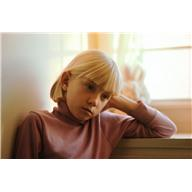 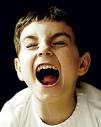 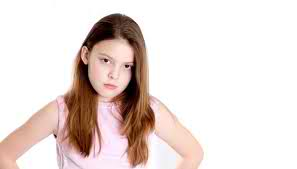 But with different causes…
Reaction to something AT school
Obsessions, compulsions, rituals
Needing to “finish
Fear of mistakes
Having something “just right”
Wanting to be “safe” at home
Wanting to check on family members
Ruminating
Overwhelmed by time constraints
Behaviors
Uptight, overly tense

Vigilant

Needs reassurance

Avoids activities, school refusal

Eager to please

Unable to participate

Easily overwhelmed
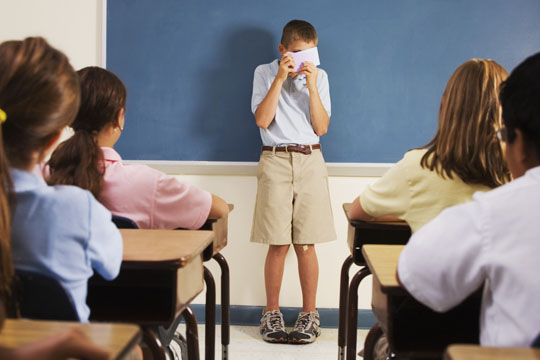 More Behaviors
Tantrums

Appear dependent, withdrawn, or uneasy

Either overly restrained or overly emotional

Perfectionist or rushes

Difficulty with assignments

Timed activities and Tests are difficult
More Physical Symptoms
Hyperventilating

	Trembling

	Startles easily

	Tiredness/fatigue

	Cries easily
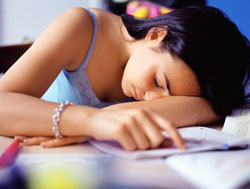 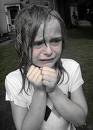 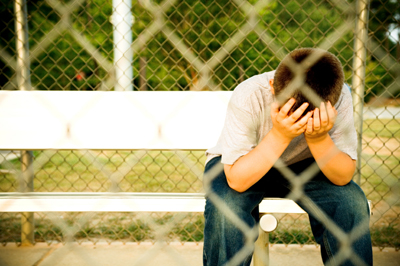 External 	      External Triggers
Transitions
A.M.s, weekend to week, switching grade levels
Home stressors 
Divorce, death, financial problems, illness, moving
School issues 
Bullying, social problems, learning problems,  conflicts with teachers, sensitivity to environment
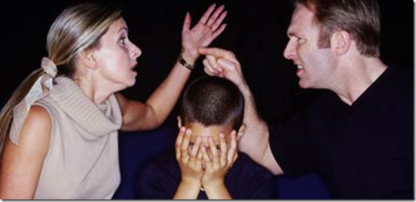 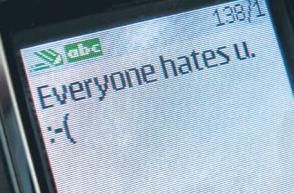 Internal Triggers
What If…?
Individual thoughts
			Fears, concern about others, “mind loop”
		Anticipation
			Performance, reactions from others
		Environmental fears
			Someone getting angry, contamination, 				what others are doing
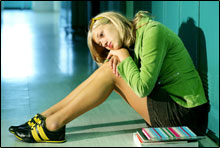 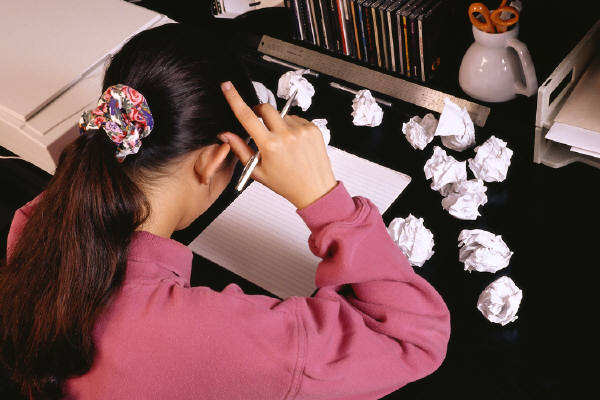 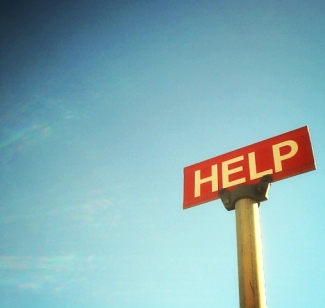 What Can Help?
Awareness 
		Anxiety is possible and more common than we 		might think
		Something at school may be triggering the 			response
	Knowledge 	
		Signs and symptoms
		Use available resources such as parents, 				treatment team, Internet for information
	Understanding
		Symptoms may not be obvious in classroom
		The problem may not be what it appears to be
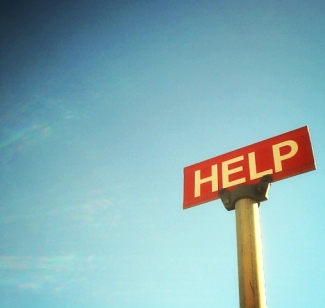 Adapting the Environment
Transition plans
		Having safe person(s) to talk to
		Being on premises but in a “safe place”
		Breaks to regroup
		Not having to wait to use their 			management plan
		Ability to use coping mechanisms to calm 		down away from others i.e. deep, 			patterned 	breathing, relaxation, 			music, talking to a trusted person
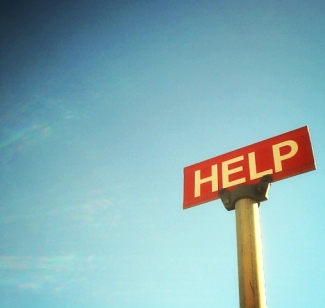 More Adaptations
Talking about issues away from others
		Removing time constraints 
		Extra time for assignments
		Break assignments into smaller pieces	
		Take tests in private or with more time
		Alternatives to public speaking
		Routine and preparation if there is a 				change
		Written instructions
		Seeing new work in advance
And Remember….
Anxiety is difficult to manage even for adults with more life experience.

Children and adolescents need our help and understanding when learning to deal with anxiety and function in their daily lives!
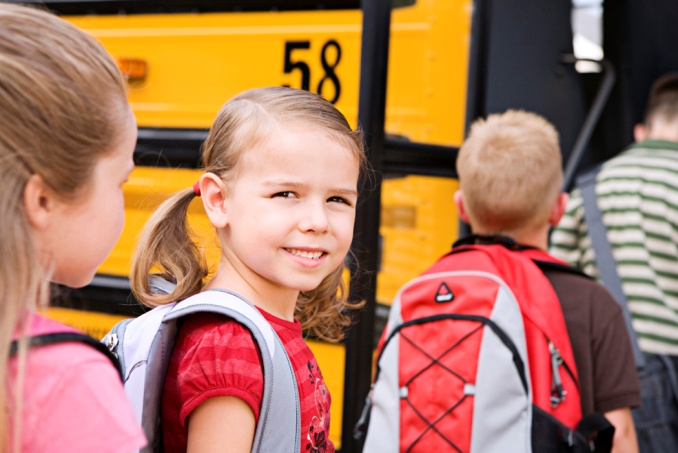 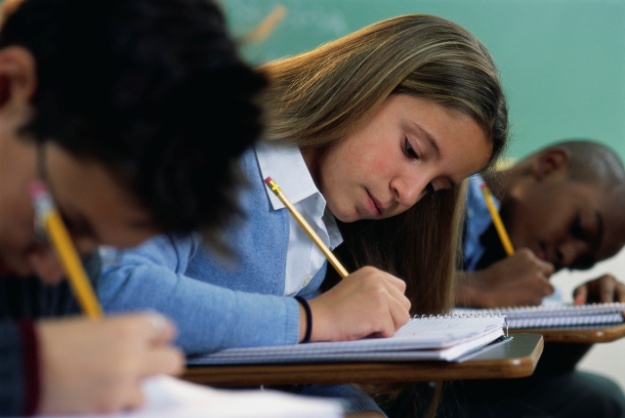 Help Is Available
Call Insurance Company to find out….

If Mental Health/Behavioral Health are covered on your plan

What clinics they cover

If you need a referral from them to the clinic
Area Service Providers
UnityPoint Health – Des Moines 
Student Assistance Program 263-4004

UnityPoint Health – Des Moines
Counseling & Psychiatry  241-2300

Des Moines Pastoral Counseling Center 274-4006

Orchard Place Child Guidance Center  244-2267
Resources
National Alliance on Mental Illness
	www.nami.org
American Academy of Child and Adolescent Psychiatry
	www.aacap.org
International OCD Foundation
	www.ocfoundation.org
National Institute of Mental Health
	www.nimh.nih.gov